HOẠT ĐỘNG TRẢI NGHIỆM
BÀI 35:
ĐÓN MÙA HÈ TRẢI NGHIỆM.
Yêu cầu cần đạt
1.Nhắc lại những hoạt động trải nghiệm quan trọng trong năm.
2.Tham gia trò chơi lớn để tiếp tục trải nghiệm.
Nghe phổ biến về việc chuẩn bị các hoạt động tổng kết năm học.
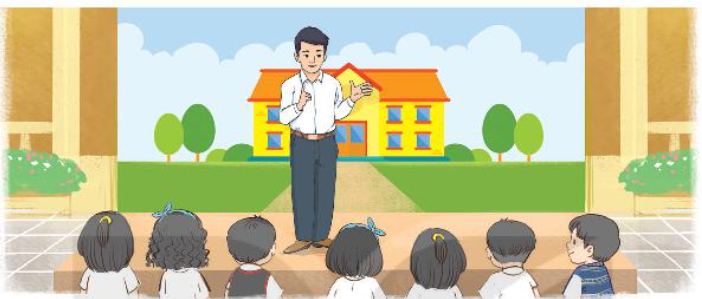 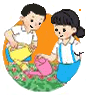 Hoạt động giáo dục theo chủ đề
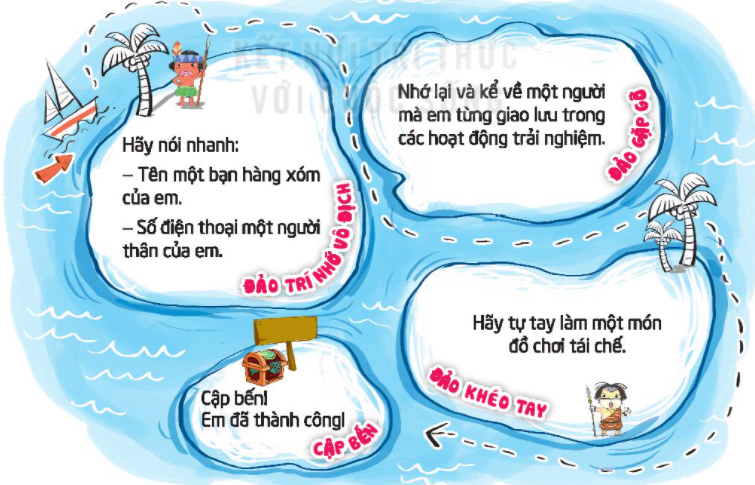 Chơi trò: 
Chinh phục quần đảo trải nghiệm.
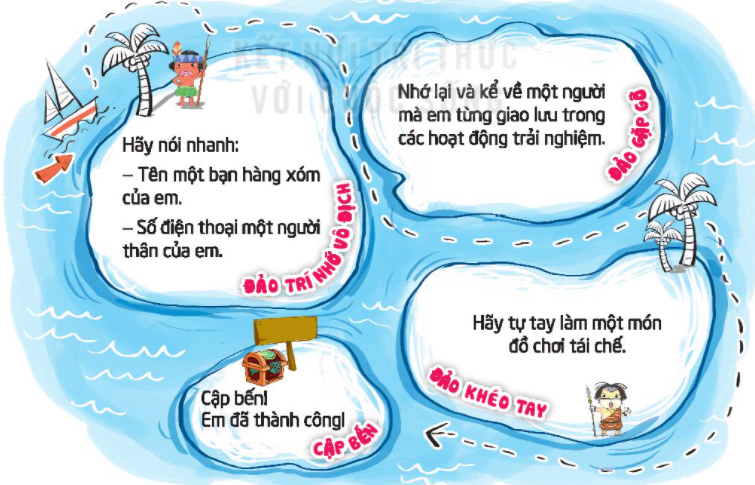 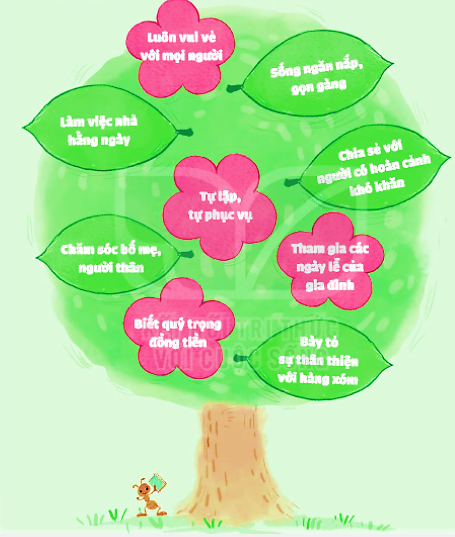 Xin ý kiến nhận xét của bố mẹ, người thân về hoạt động trải nghiệm ở nhà của em.
Yêu cầu cần đạt
1.Nhắc lại những hoạt động trải nghiệm quan trọng trong năm.
2.Tham gia trò chơi lớn để tiếp tục trải nghiệm.
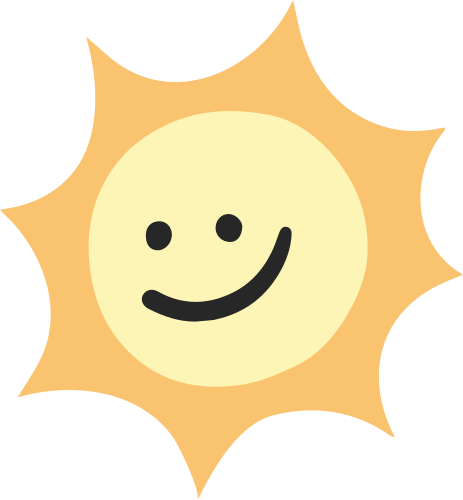 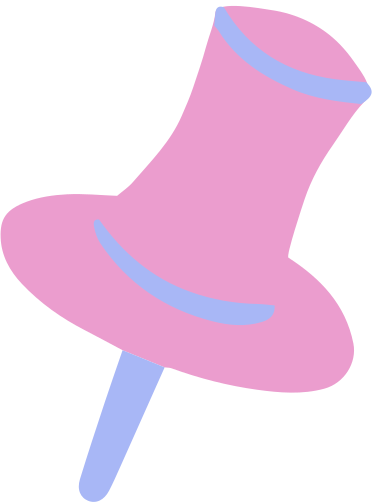 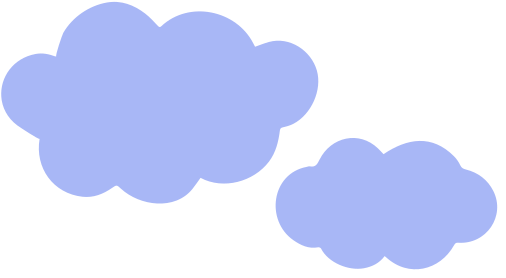 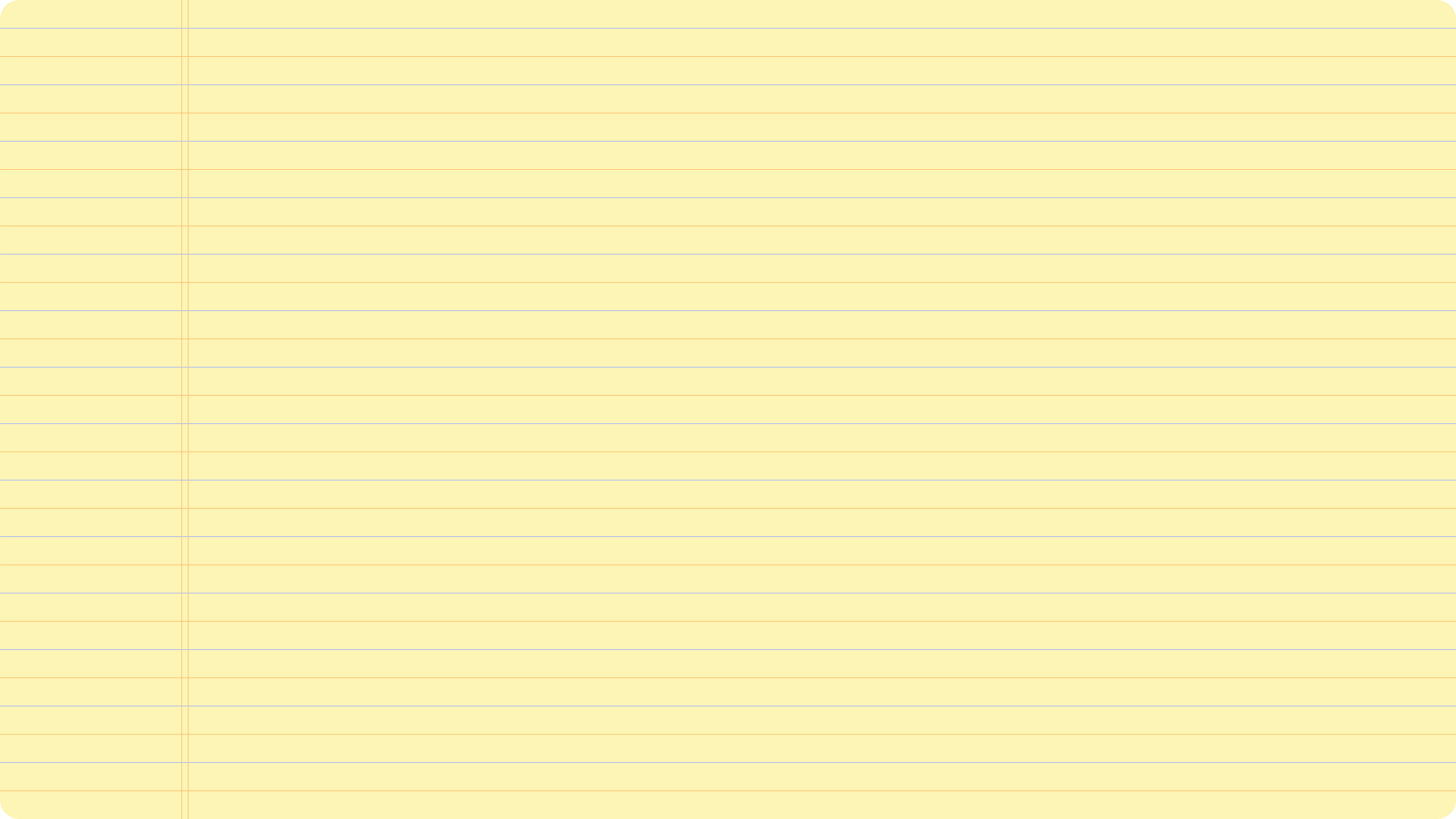 CHÀO TẠM BIỆT VÀ HẸN GẶP LẠI!
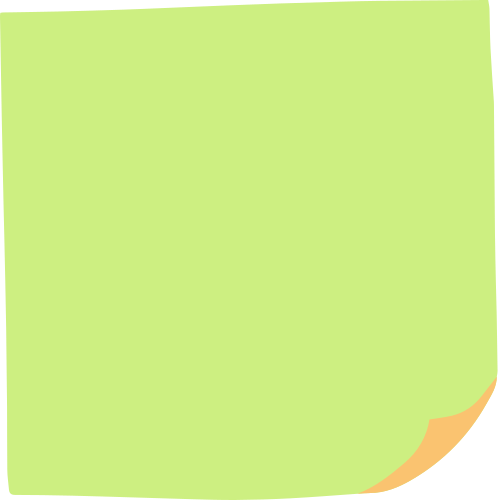 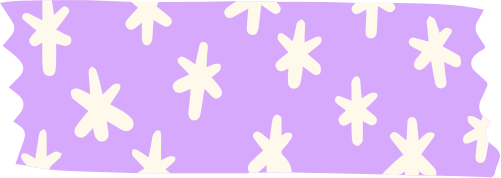